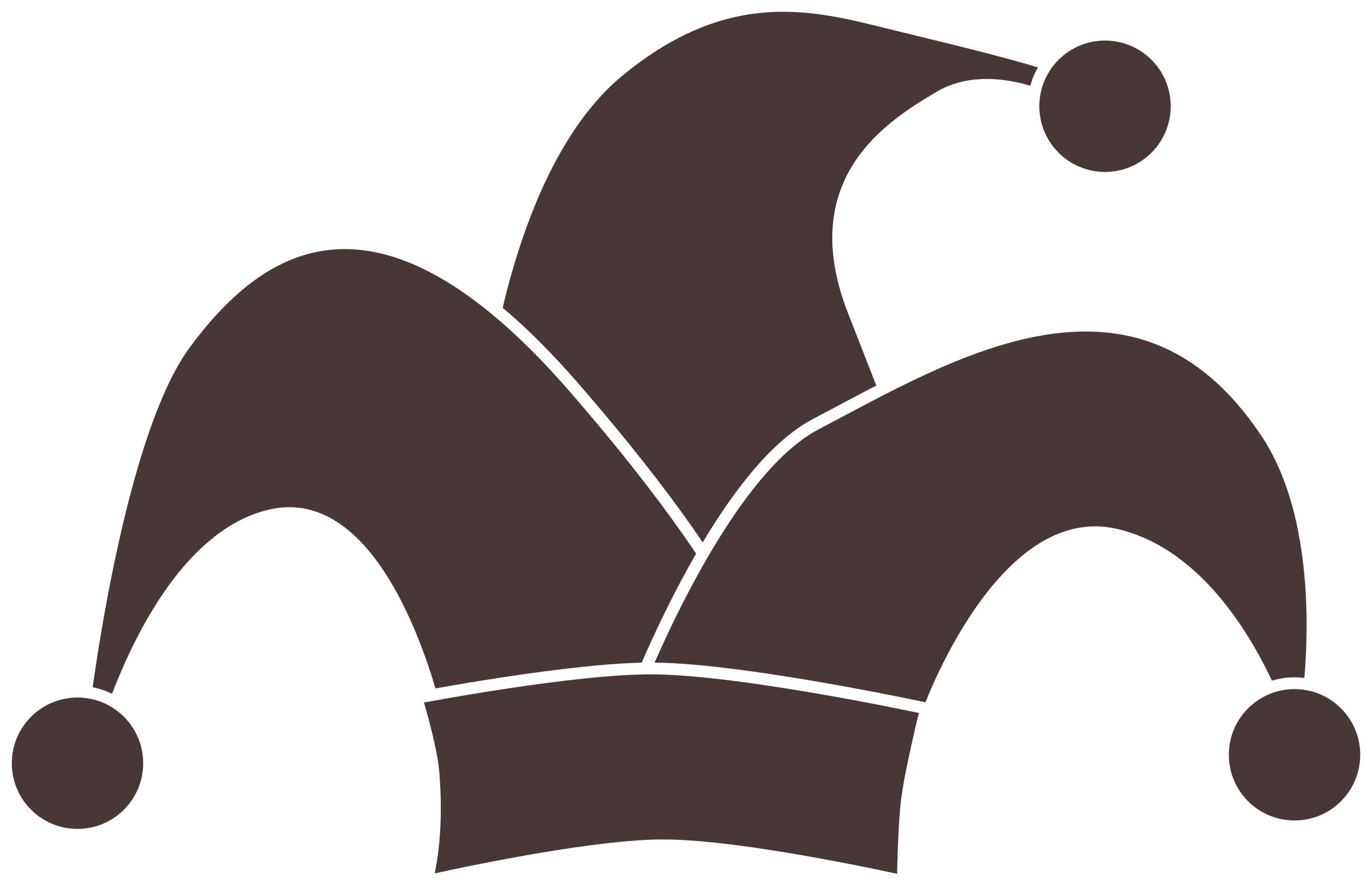 I Have Played The Fool
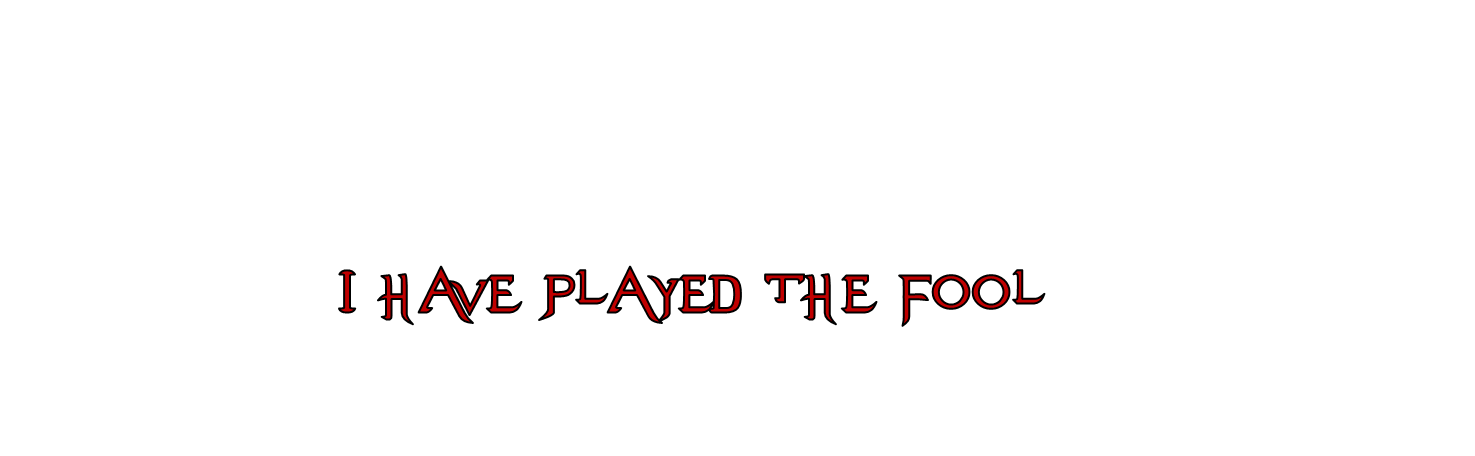 How Might We
PLAY THE FOOL TODAY?
Mixing Moses’ Law into Gospel Law – Galatians 3:1-3
Despising a Father’s Instruction – Proverbs 15:5
Hearing and Doing Nothing – Matthew 7:24-27
Being Wise in Your Own Eyes – Proverbs 26:12
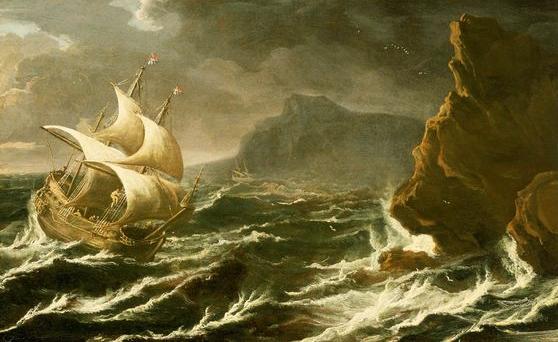 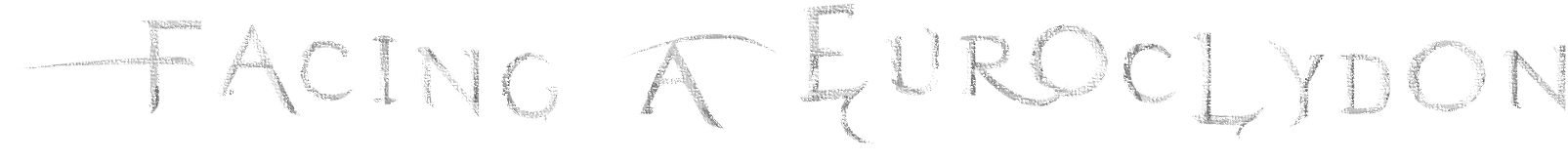 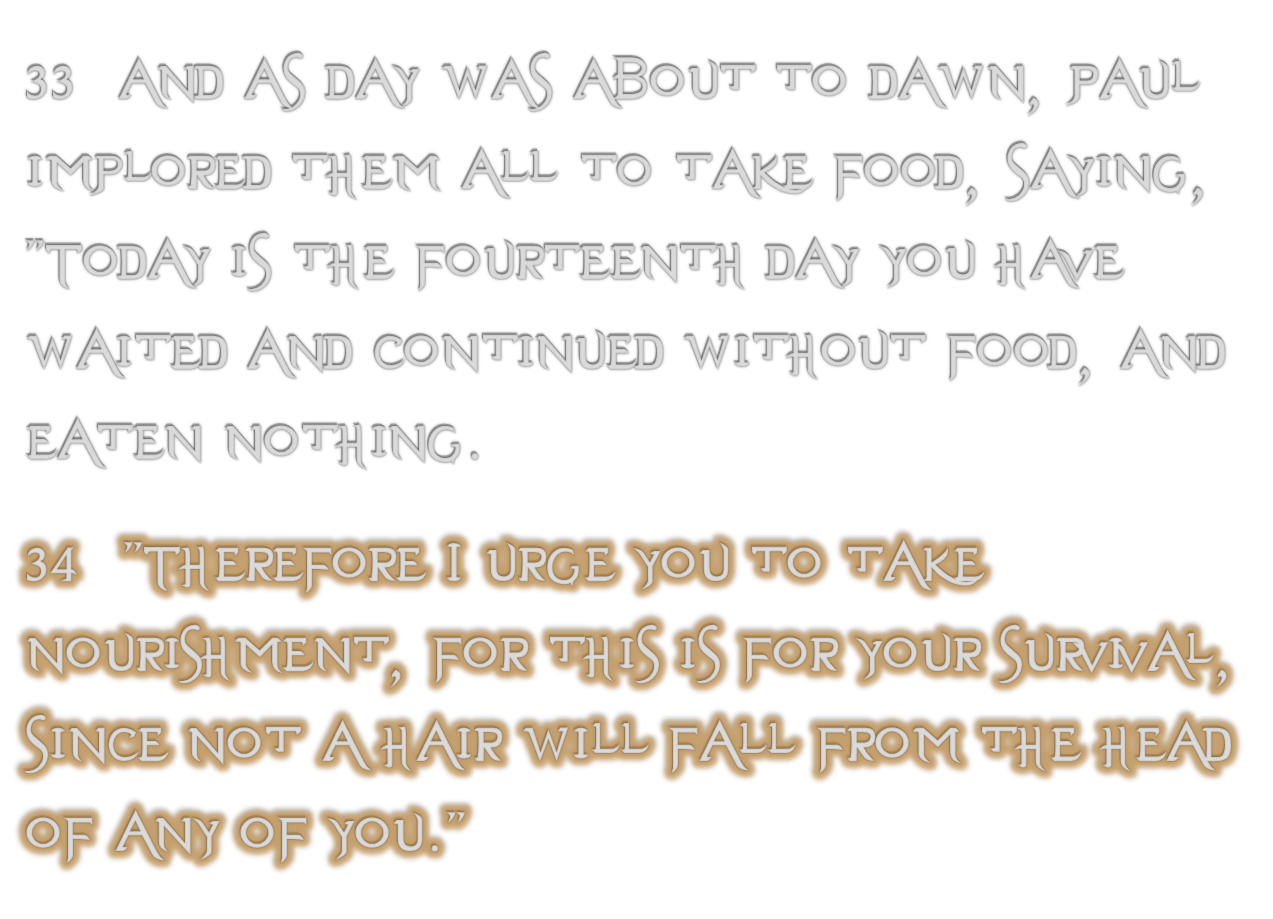 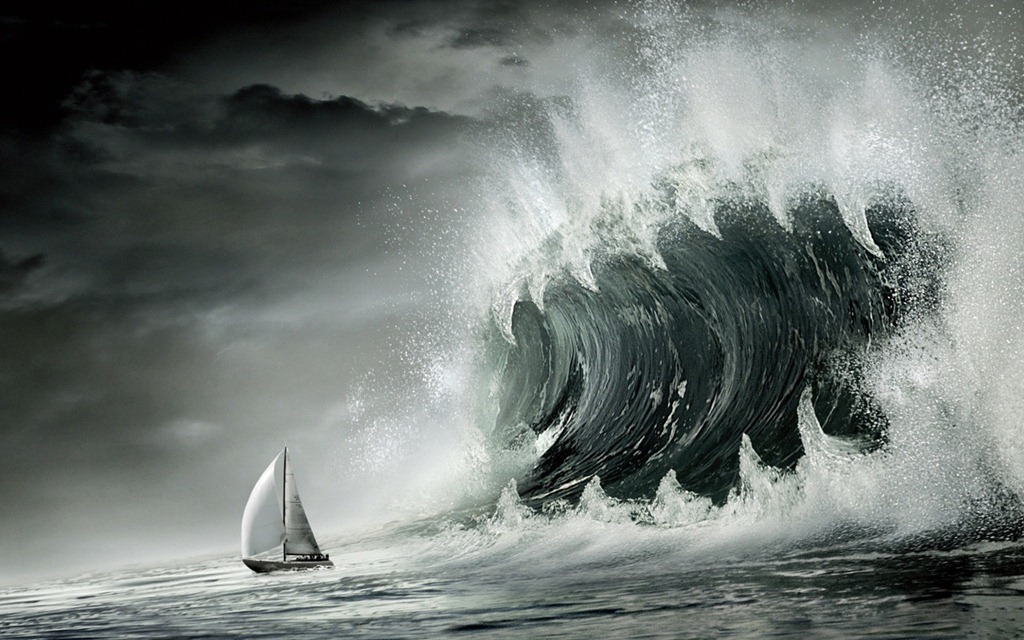 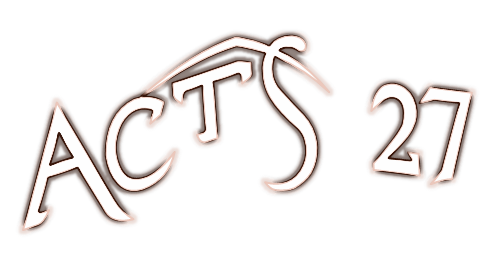 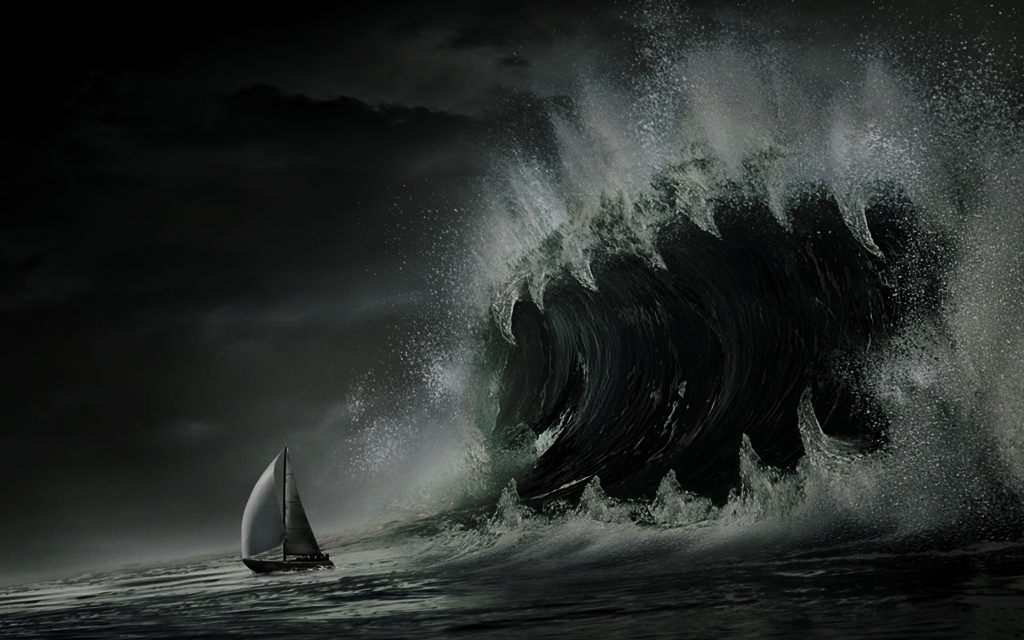 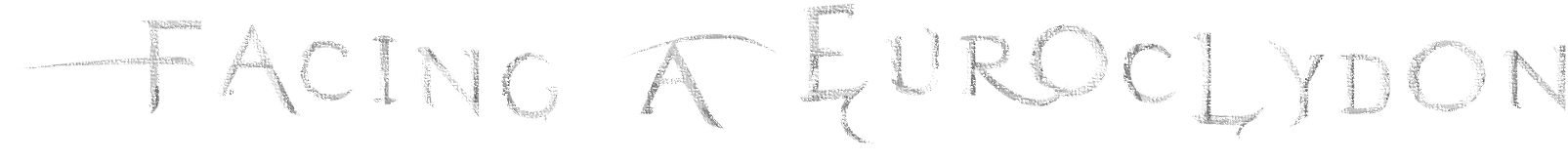 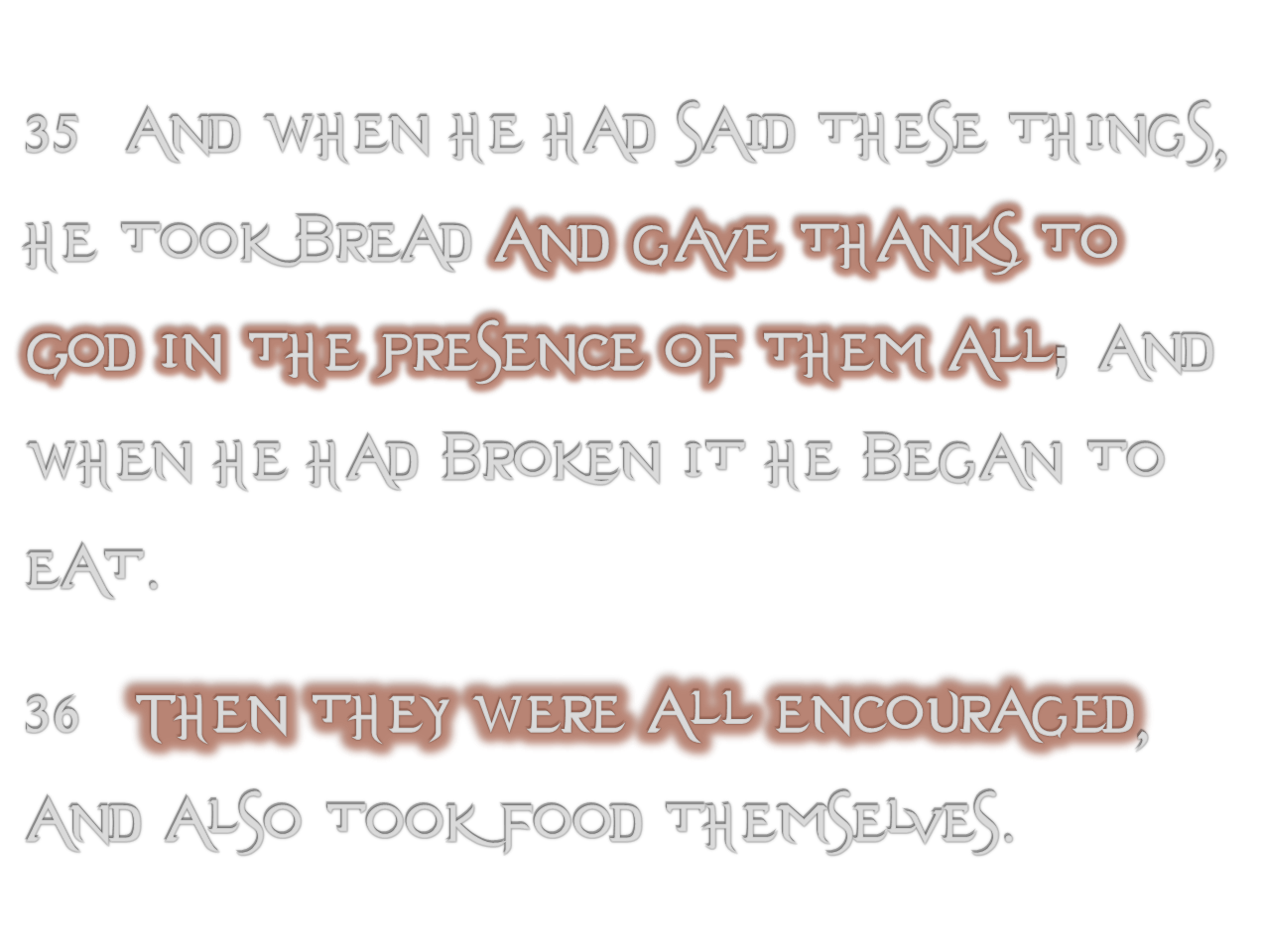 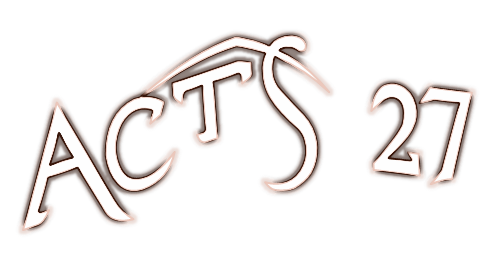 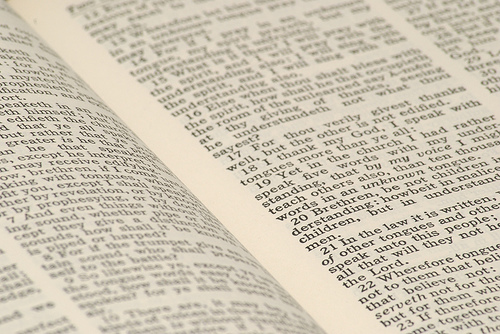 One Who Trusts in Earthly Riches
5
Psalm 49:6-20
The limitations of wealth (6-9)
The limitlessness of death (10-14)
The liberation from the grave (15-20)
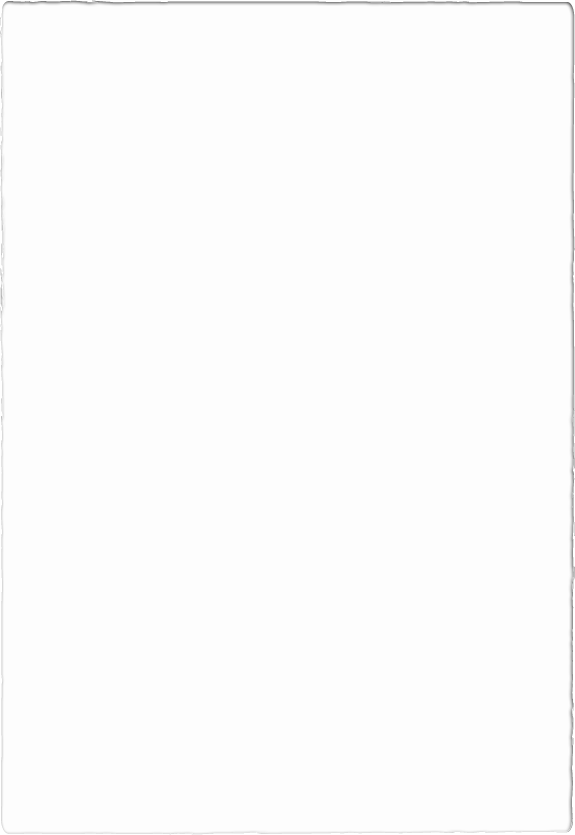 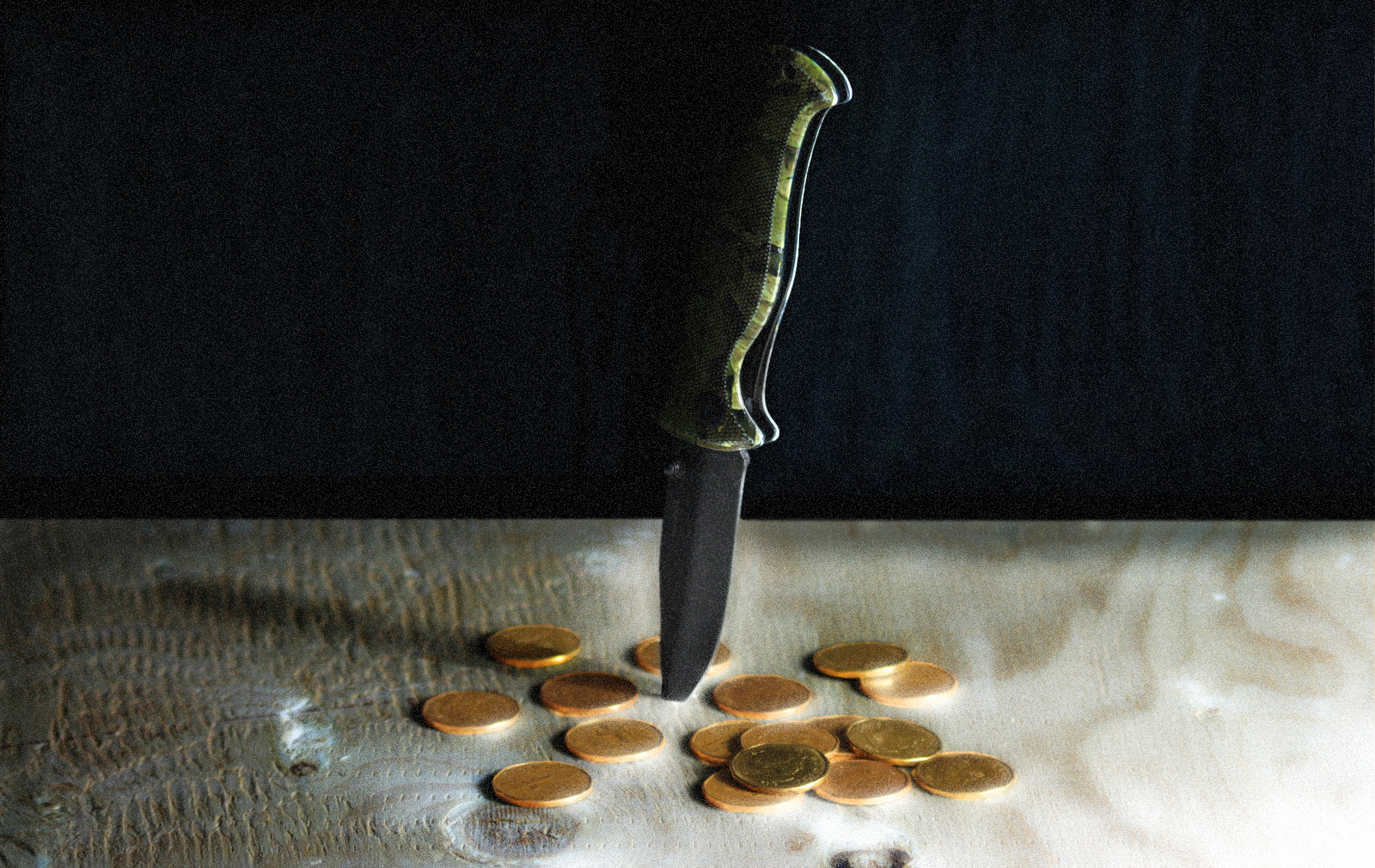 REALITIES about RI¢H€$
Can become a powerful temptation (1 Tim. 6:9)
A person’s true life does not consist in the abundance of (Lk. 12:15; Rev. 2:9)
Any living person who makes gold his god honors that which he must separate (Psa. 49:17; 1 Tim. 6:7)
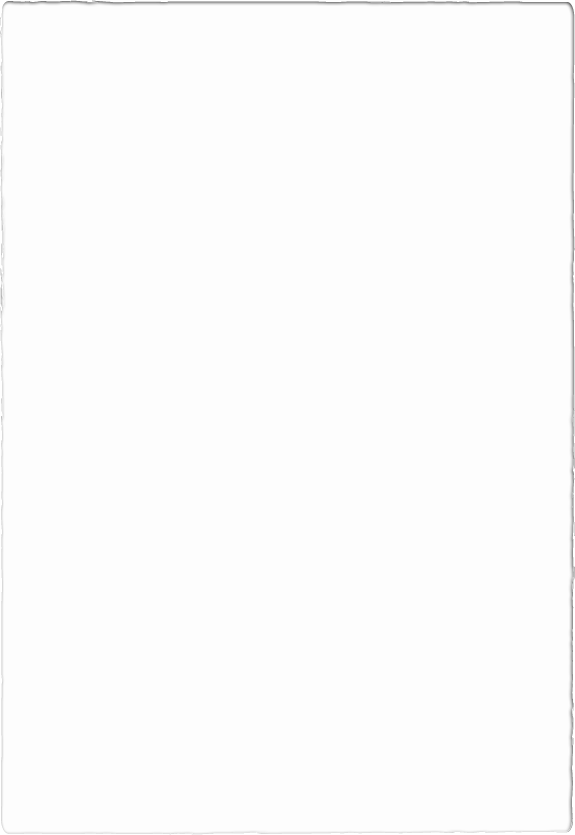 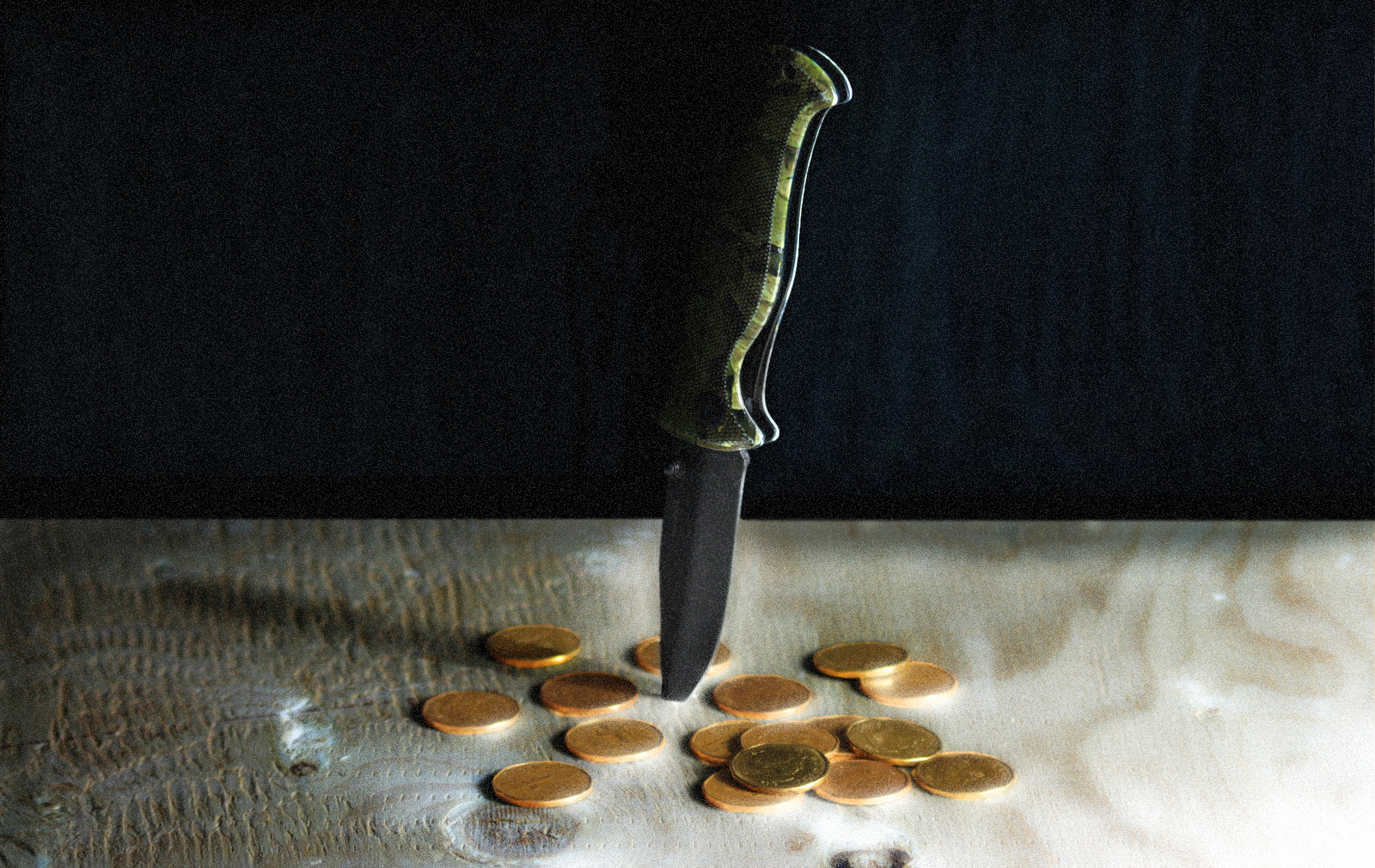 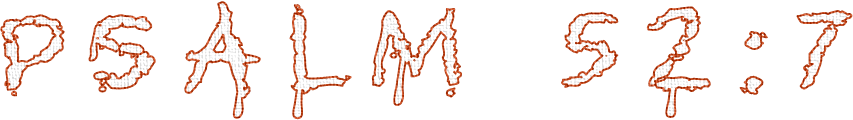 REALITIES about RI¢H€$
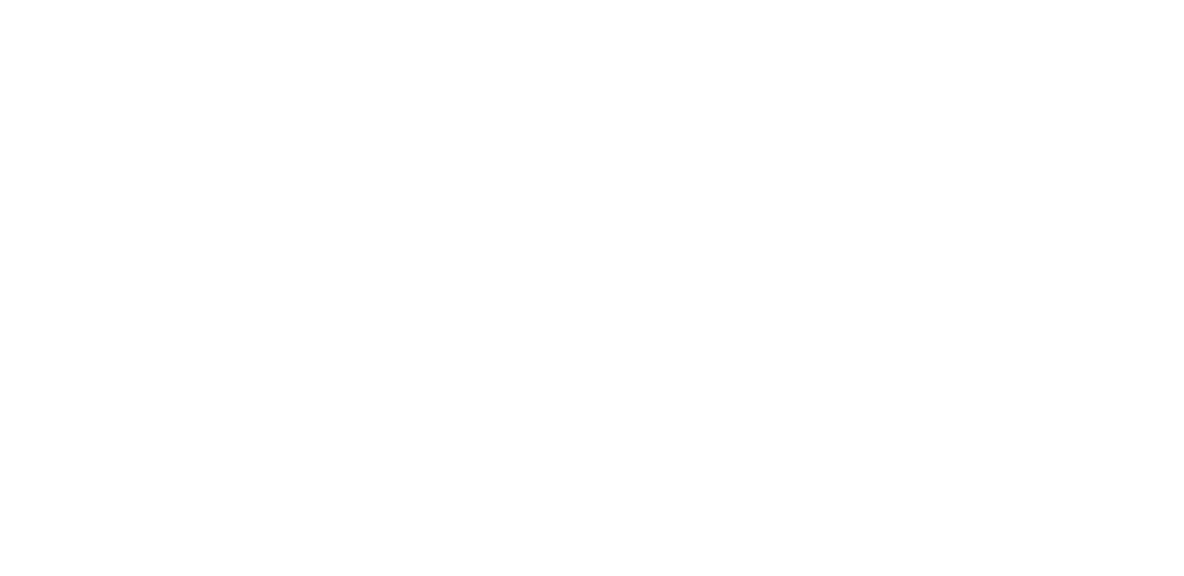 The abundance of earthly riches cannot supply the smallest need of the soul
Death strips away all material accomplishments leaving only the soul standing before a jealous God—Lk. 12:16-21
Proverbs 8:12-21
12  I, wisdom, dwell with prudence, And find out knowledge and discretion. … 17  I love those who love me, And those who seek me diligently will find me. 18  Riches and honor are with me, Enduring riches and righteousness. 19  My fruit is better than gold, yes, than fine gold, And my revenue than choice silver. 20  I traverse the way of righteousness, In the midst of the paths of justice, 21  That I may cause those who love me to inherit wealth, That I may fill their treasuries.
How Might We
PLAY THE FOOL TODAY?
Mixing Moses’ Law into Gospel Law – Galatians 3:1-3
Despising a Father’s Instruction – Proverbs 15:5
Hearing and Doing Nothing – Matthew 7:24-27
Being Wise in Your Own Eyes – Proverbs 26:12
Trusting in Earthly Riches – Psalm 49:6-20